LA ORGANIZACIÓN COMO UN CONJUNTO DE SERES HUMANOS
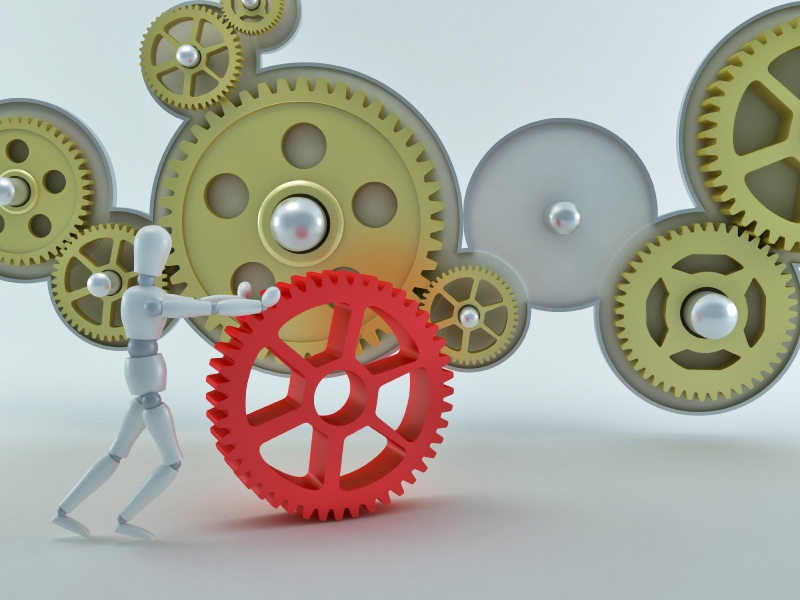 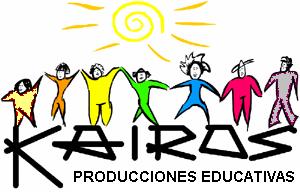 MSc. Mario González Romero
kairoseduca.jimdo.com
1
EL TALENTO HUMANO
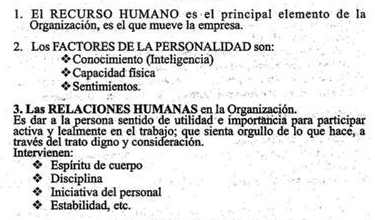 2
LAS RELACIONES HUMANAS
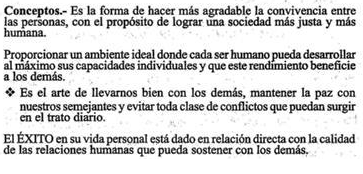 3
OBJETIVOS DE LAS RELACIONES HUMANAS
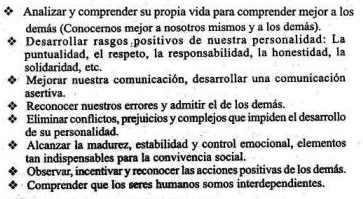 4
ENTONCES GENERAR CAMBIOS POSITIVOS  EN…
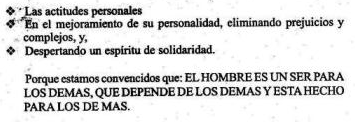 5
LOS TRECE RETOS DE LA EXCELENCIA
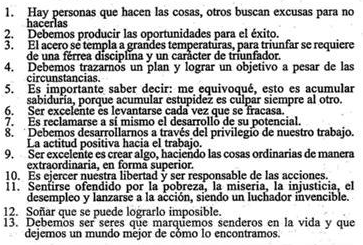 6